ÜRÜN İNOVASYONU
İnovasyonu en belirgin olarak ürünlerde görürüz
İhtiyaçlarımızın artması, farklılaşması ve değişmesine bağlı olarak kullandığımız ürünler de değişim ve gelişime ayak uydurmalıdır. 
İşte bu yenilenme sürecine ürün inovasyonu denir.
Ürün İnovasyonunda
Ürünlerin yapıları, şekilleri, dokuları, dayanımı, malzemesi, boyutları, kullanım alanları, kullanım amaçları yenilenebilir, değiştirilebilir veya geliştirilebilir.
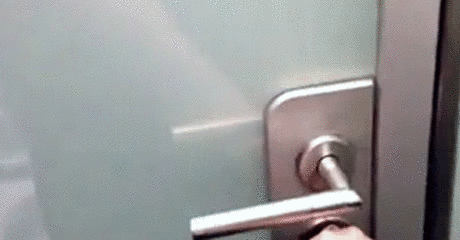